Holiday Learner Challenge
Discover new lessons every day which can be completed in around 5-10 minutes.
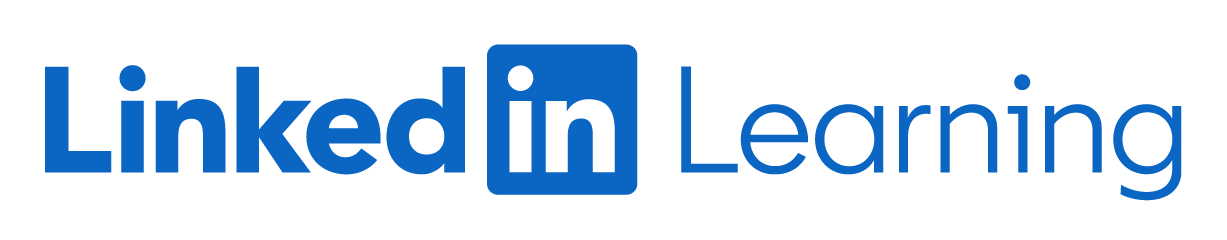 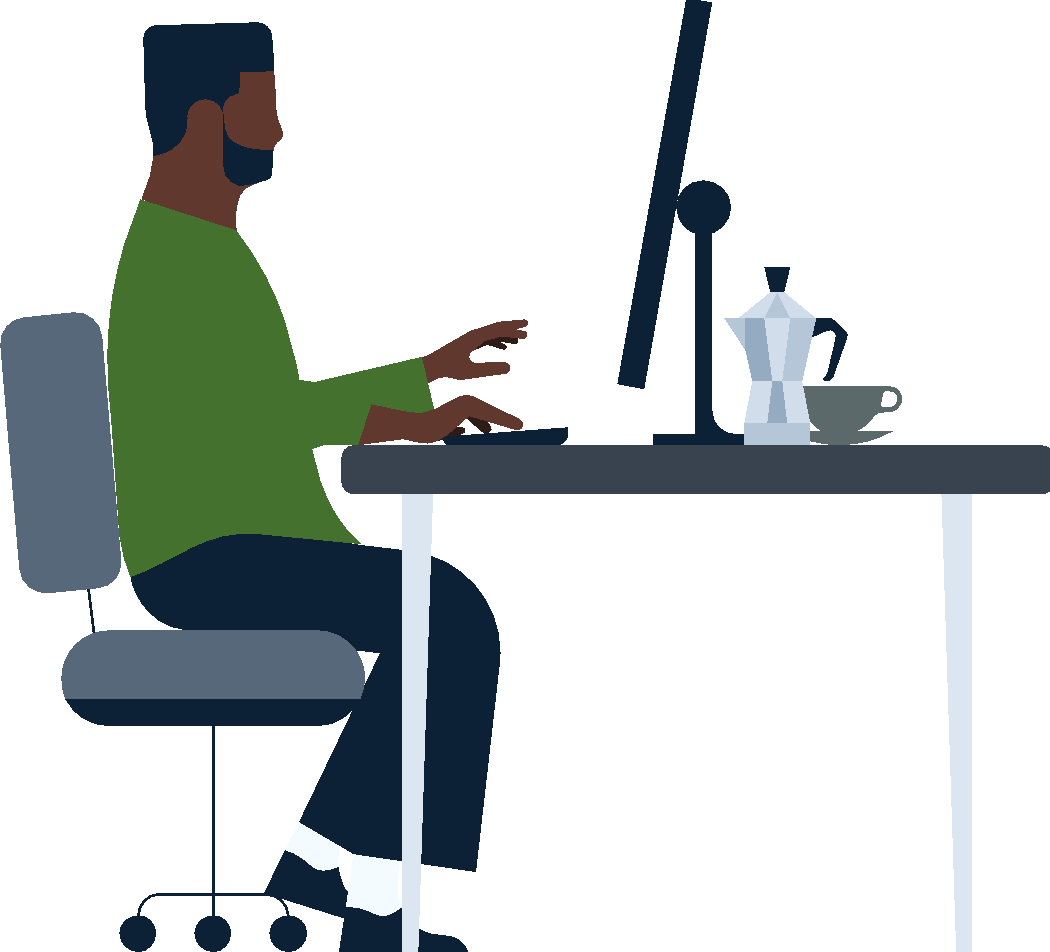 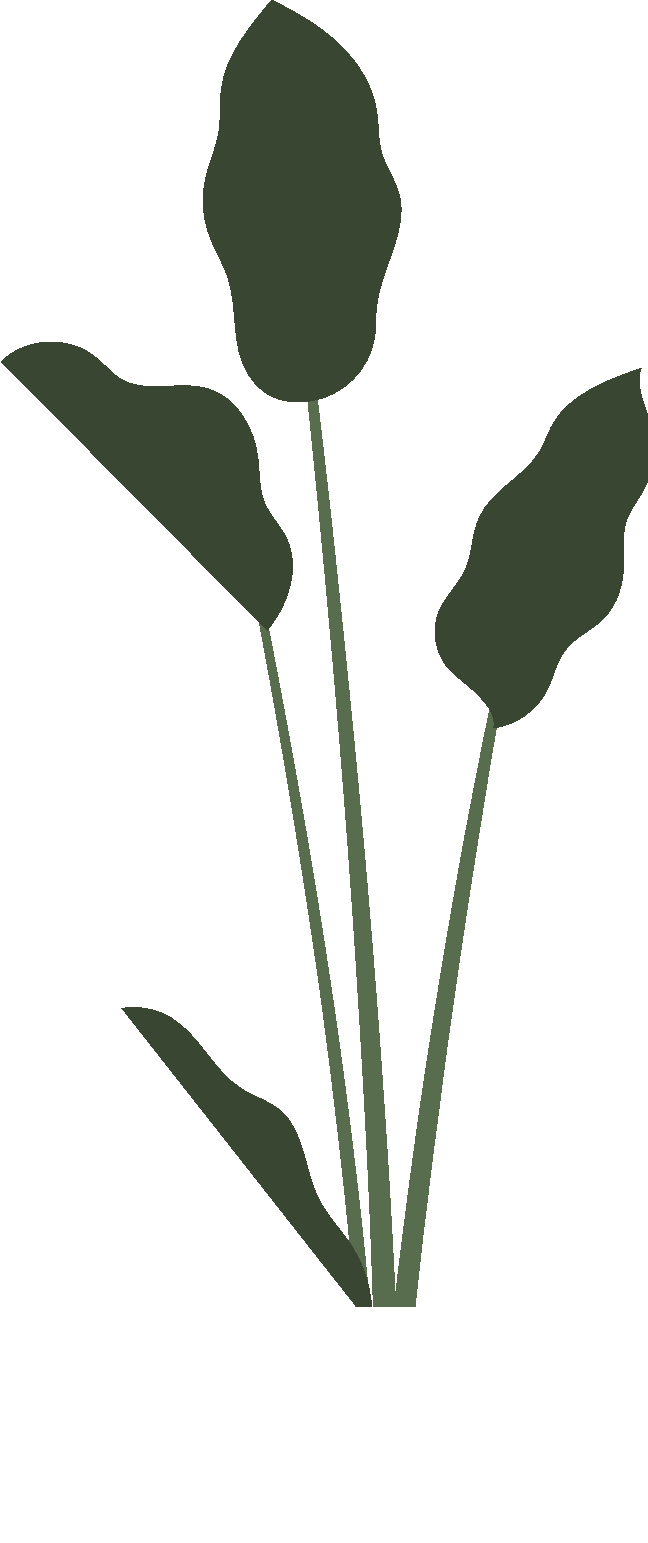